Hole es als erte(r)
Du wirst gleich diverse Gegenstände oder Aufgaben lesen und sehen. Wenn du verstanden hast, worum es sich handelt, versuche so schnell wie Möglich die Aufgabe zu erledigen oder den Gegenstand zu besorgen und ihn vor die Kamera zu halten. 
Die ersten vier von euch bekommen dafür einen Punkt.
Tannenbaum
Das ist nur ein Beispiel!!
Gib deinen Vater einen Kuss!
Das ist nur ein Beispiel!!
Gummiband
Zahnbürste
Mamma drücken
Wäscheklammer
Spülschwamm
Wohnungsklingel drücken
Rote Socken oder gestreifte Socken
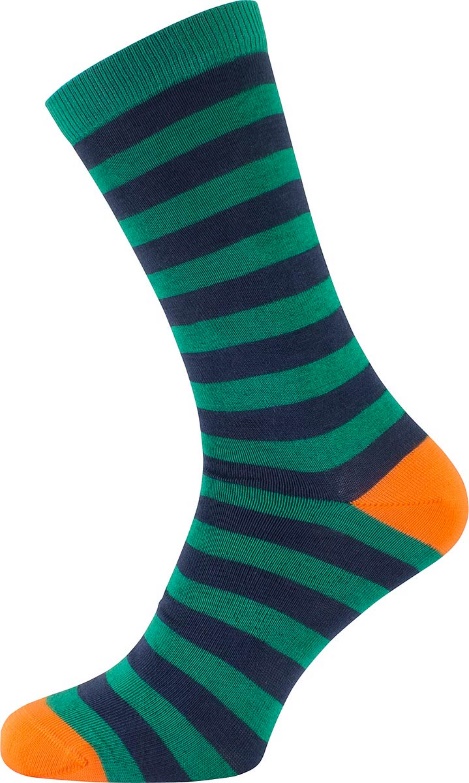 Klospülung drücken
Das letzte Buch, dass du gelesen hast
Halb volles Wasserglas holen
Grünen, roten & blauen Stift
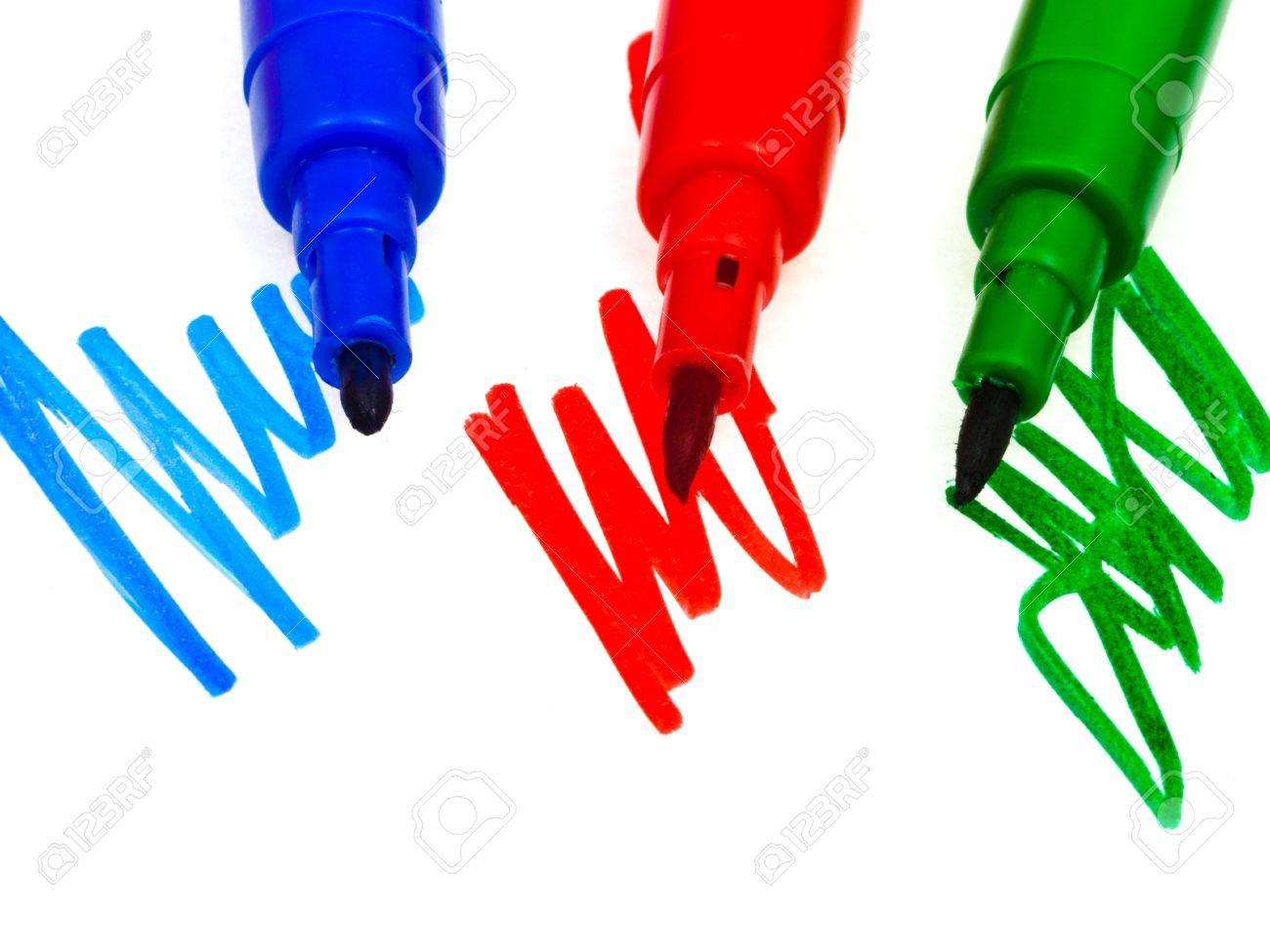 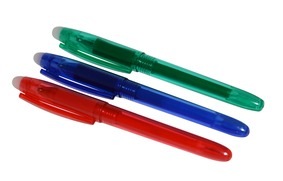 Ein WerkzeugSchraubenzieher, Zange, Hammer
Sandale
Mathe-Buch
Isomatte
CPA-Halstuch
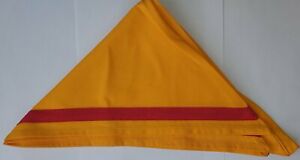 Gummiband
Zahnbürste
Spülschwamm
Rote Socke
Das letzte Buch, dass du gelesen hast
Grünen, roten & blauen Stift 
Sandale
Isomatte

Wäscheklammer
Mamma drücken
Wohnungsklingel drücken
Klospülung drücken
Halb volles Wasserglas holen
Werkzeug, Schraubenzieher, Zange, Hammer
Mathe-Buch
CPA-Halstuch